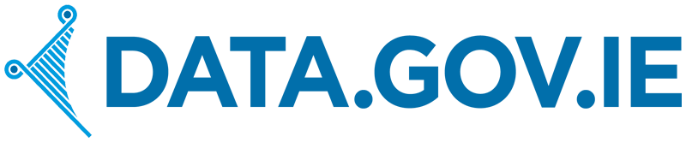 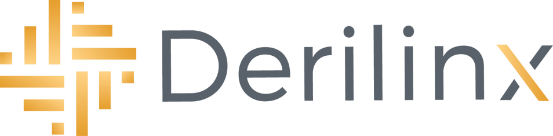 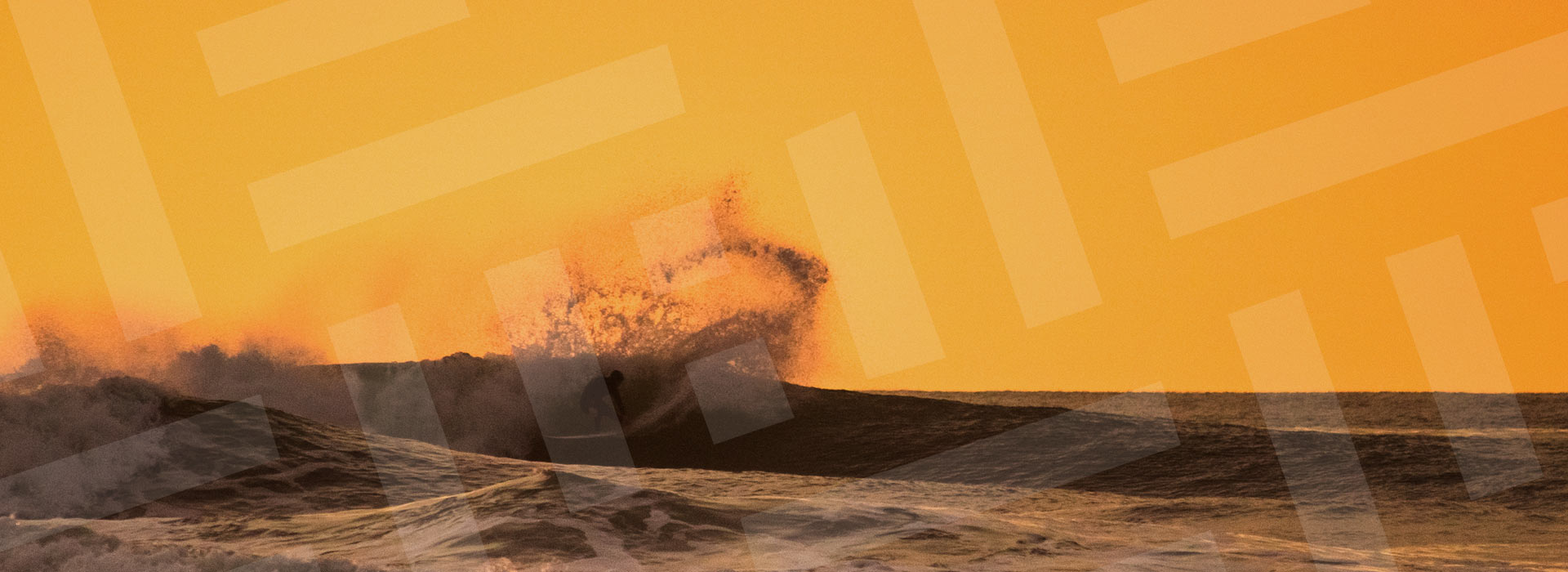 Publishing Open Data
24th Oct 2017
Deirdre Lee
@deirdrelee
@derilinx
www.derilinx.com
What is the level of interest in Open Data?
2
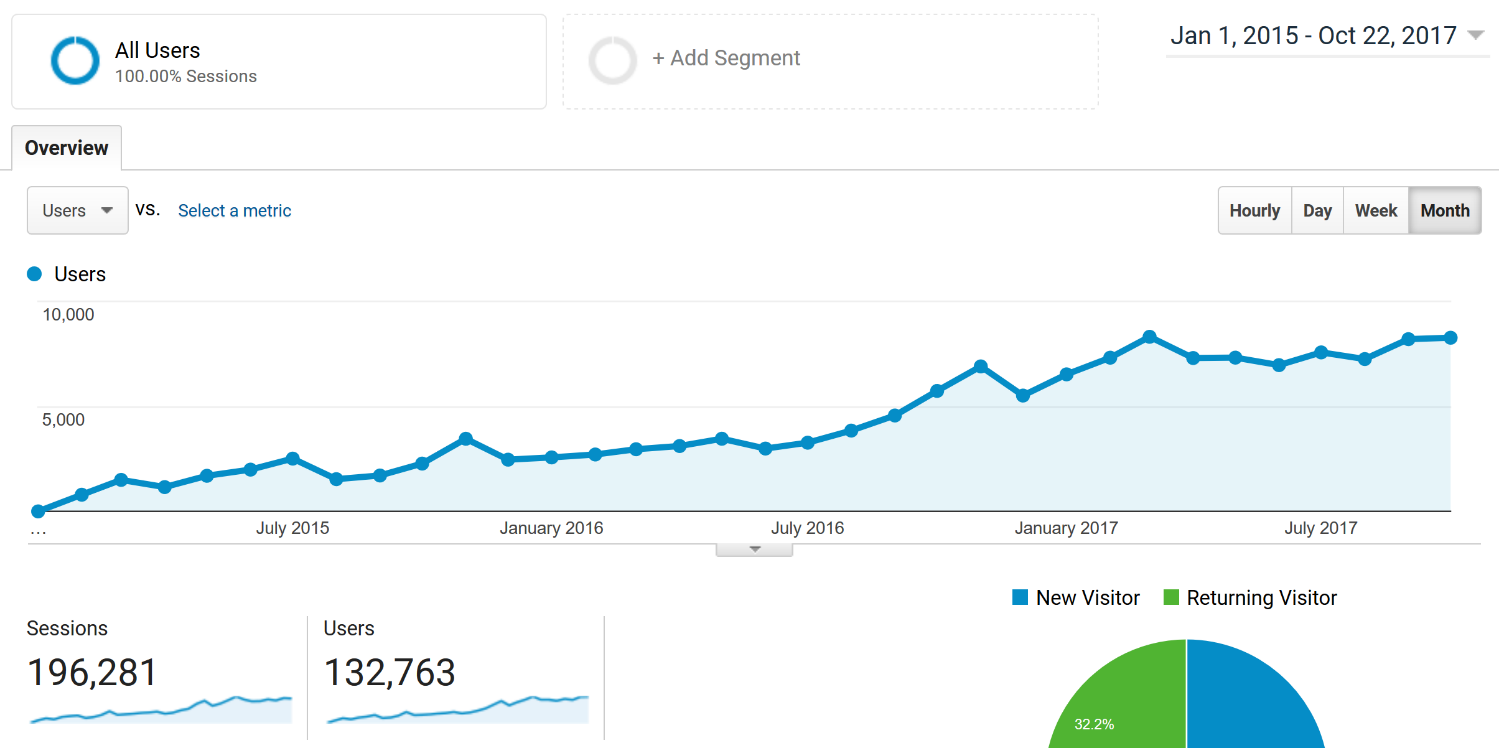 3
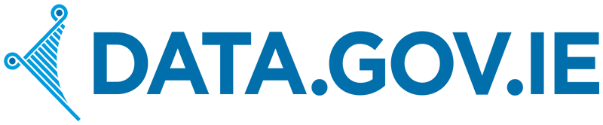 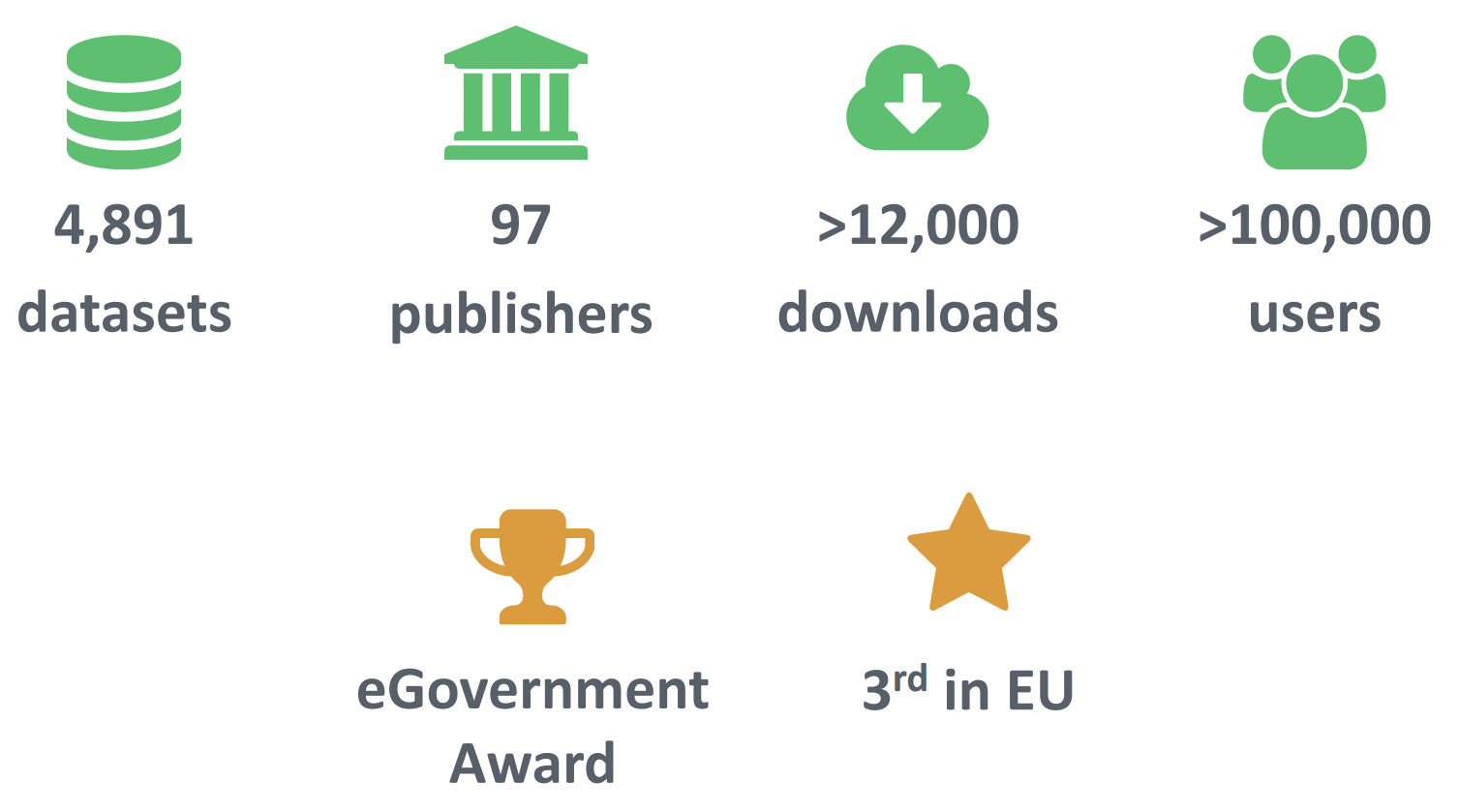 84,556
103
5,509
132,700
>105,000
4
How is Open Data being used?
5
Engagement/InnovationMapAlerter
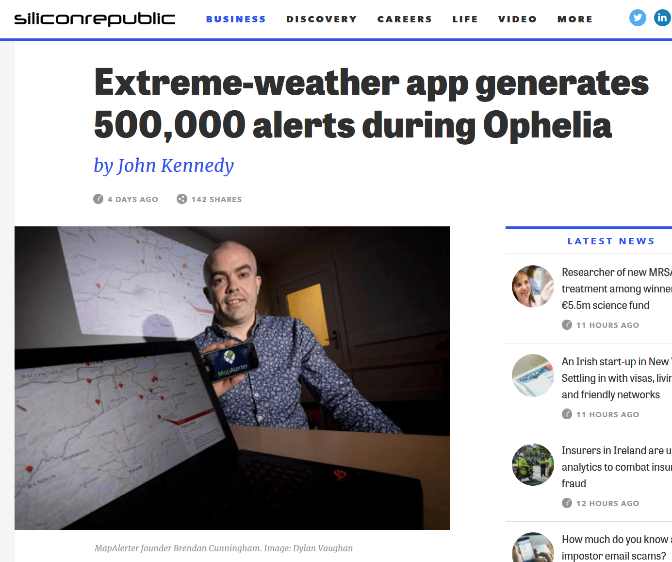 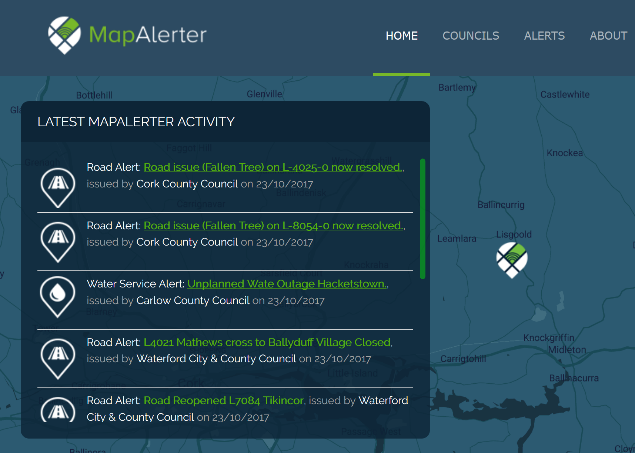 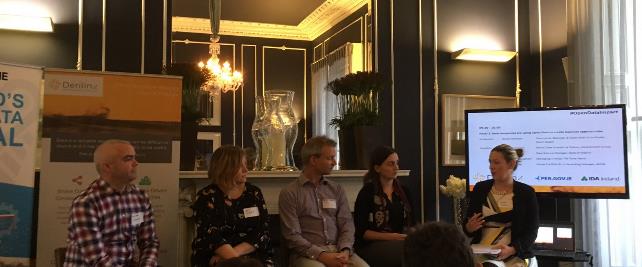 https://www.mapalerter.com/
6
Engagement/InnovationCitybik
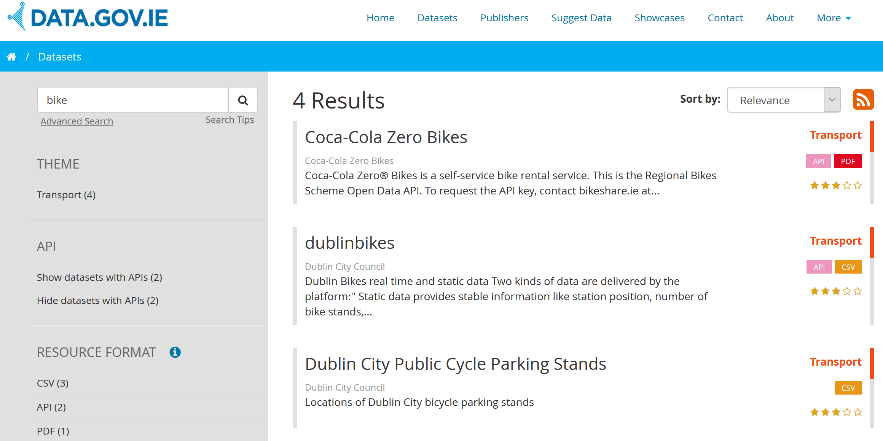 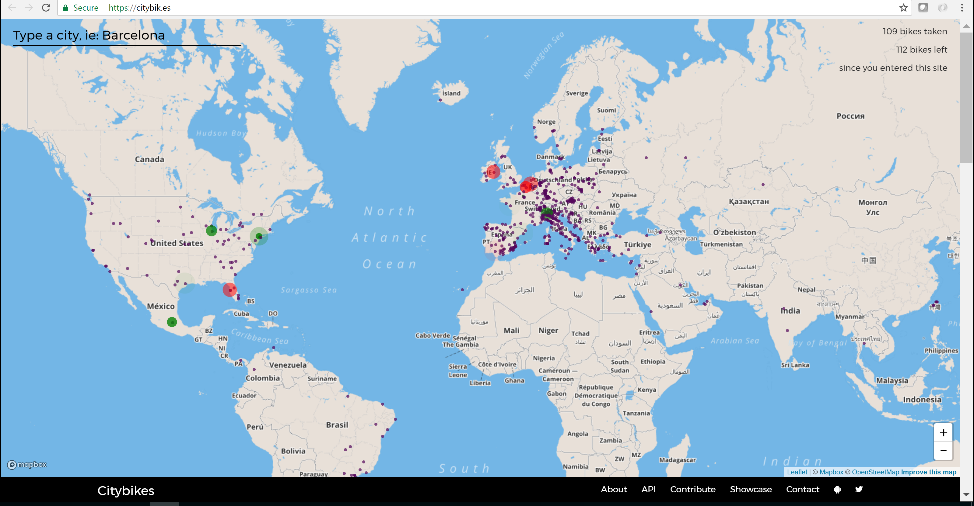 https://citybik.es/
Data Modelling / Decision-MakingExceedence
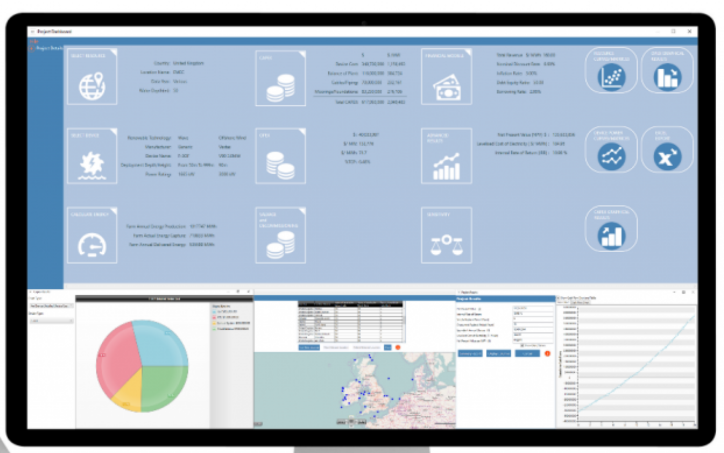 http://exceedence.com/monetising-metocean-data-an-open-data-project/
[Speaker Notes: to compare renewable technologies to see which provides the best return on investment.]
Monitoring / PlanningQuality and Qualifications Ireland
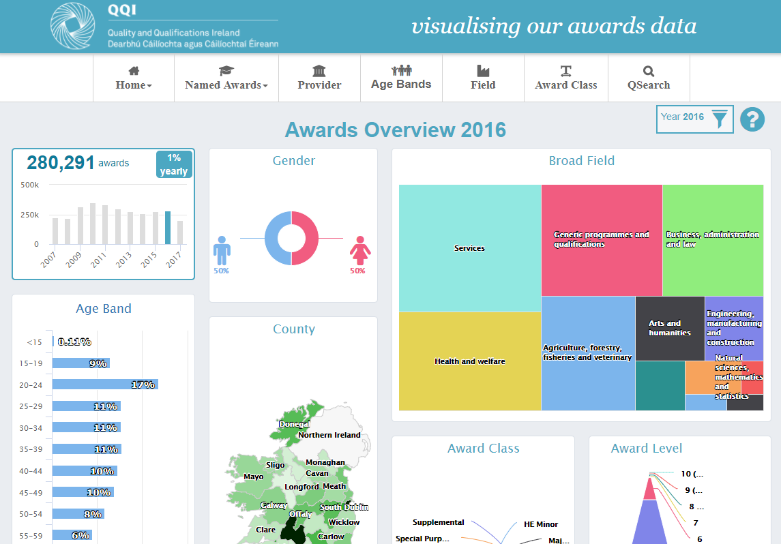 http://infographics.qqi.ie/
Where do I start?
10
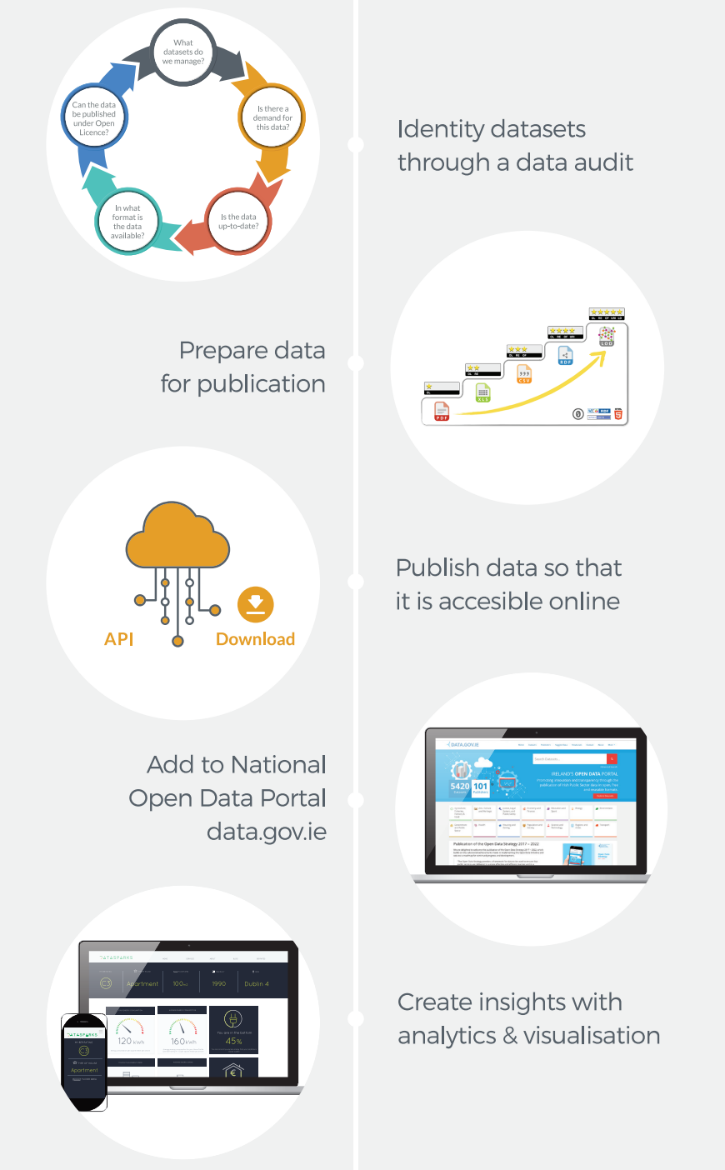 11
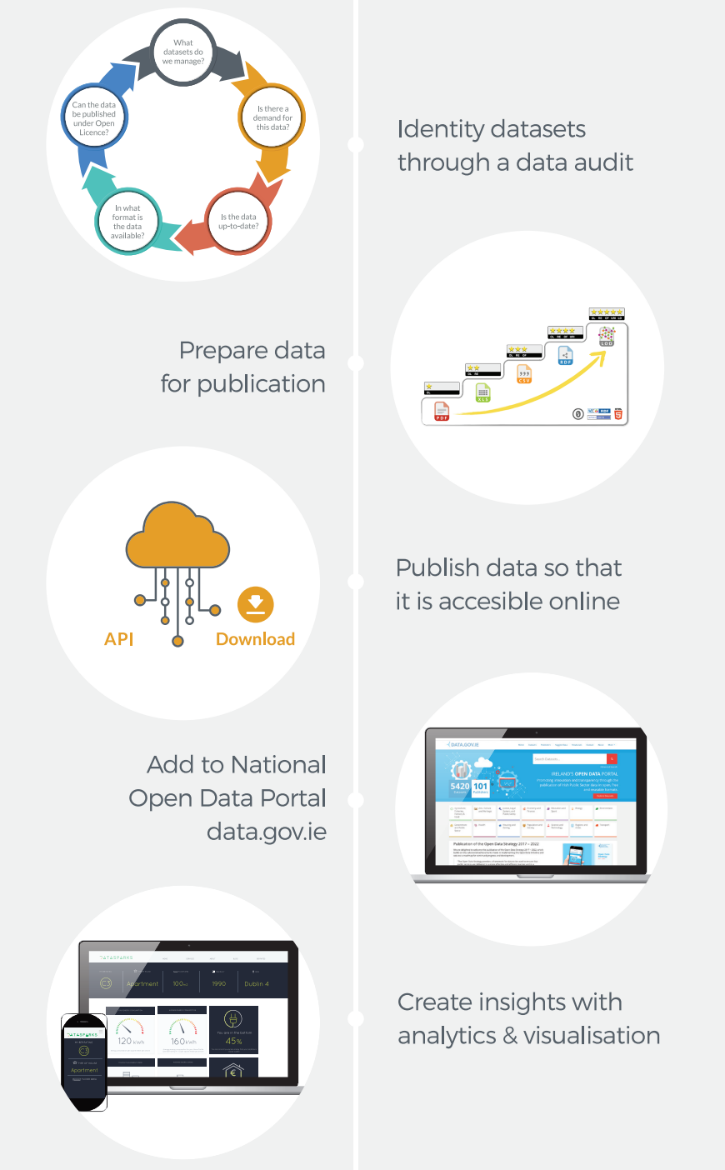 12
1. Carry out a Data Audit
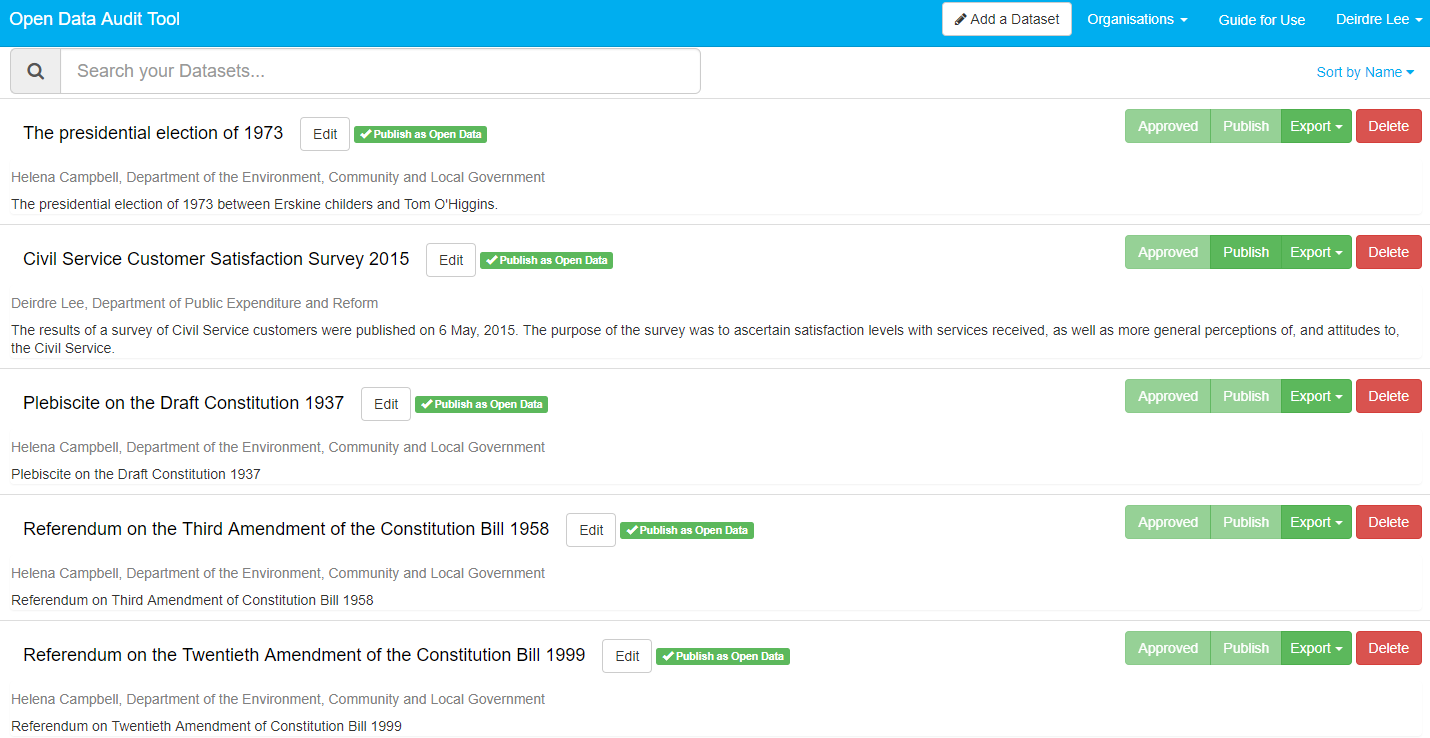 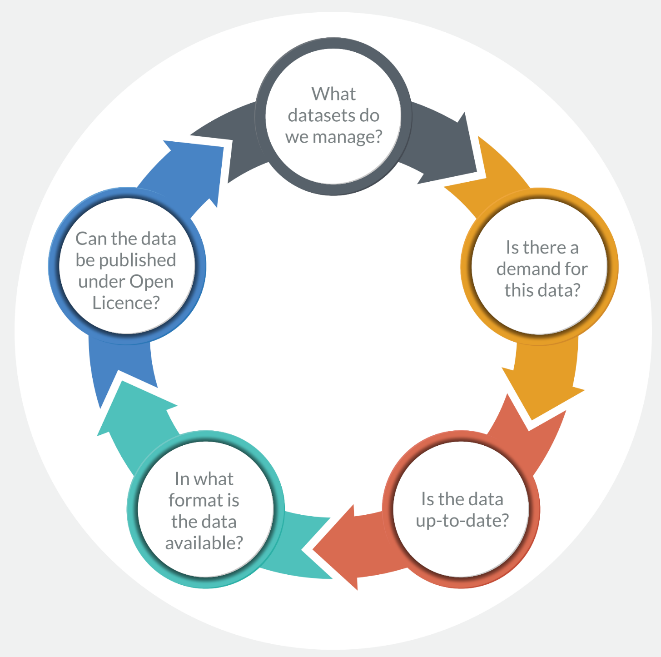 13
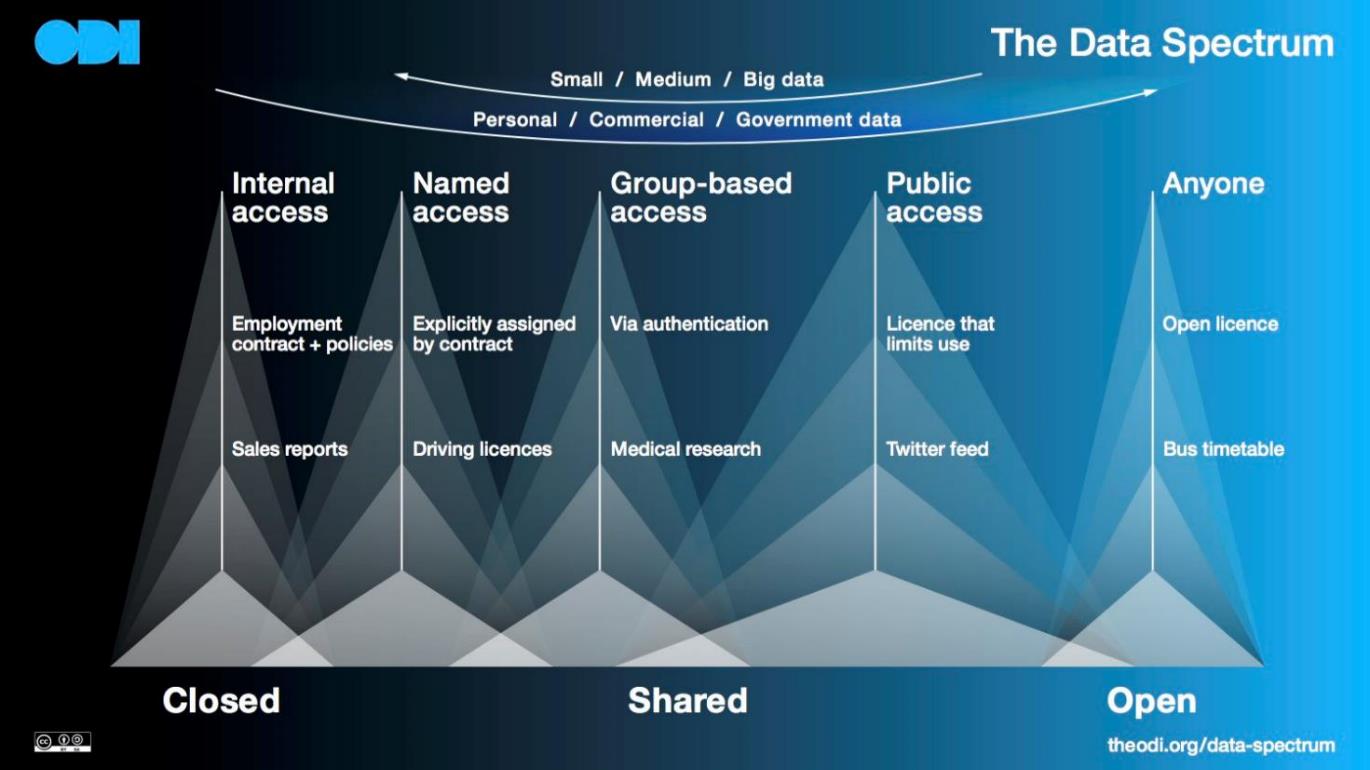 [Speaker Notes: The Data Spectrum allows users understand the language of data.]
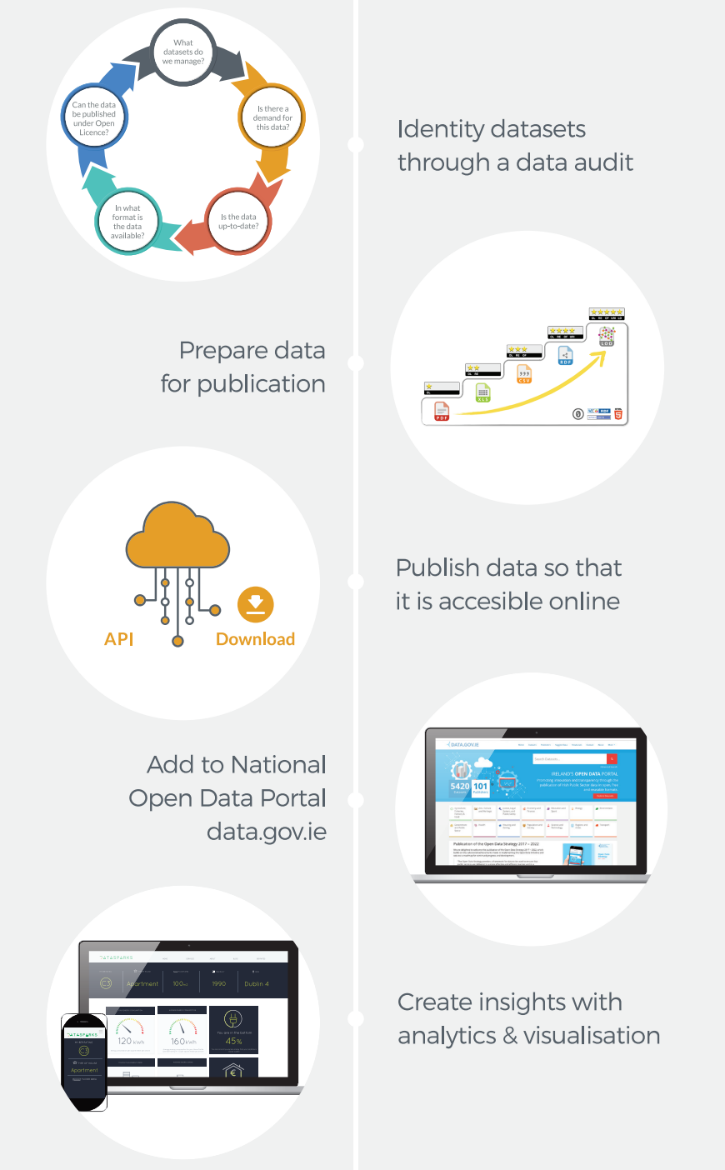 15
2. Prepare Data for Publication
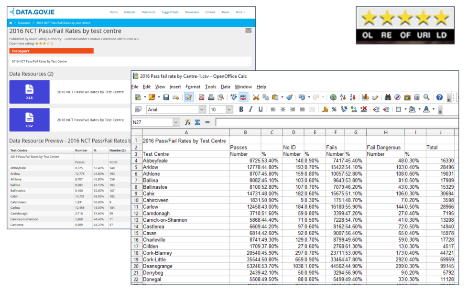 Machine-readable, open formats
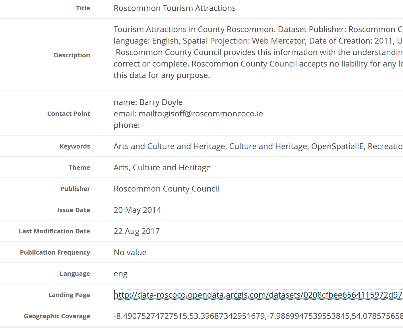 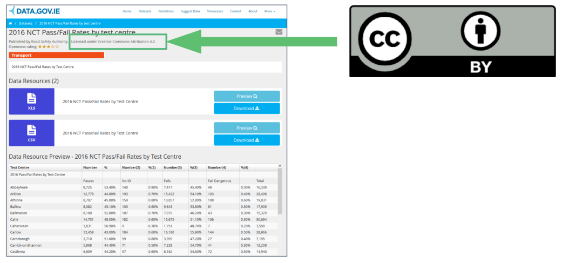 Reusable, 
openly licenced
Associate with metadata
16
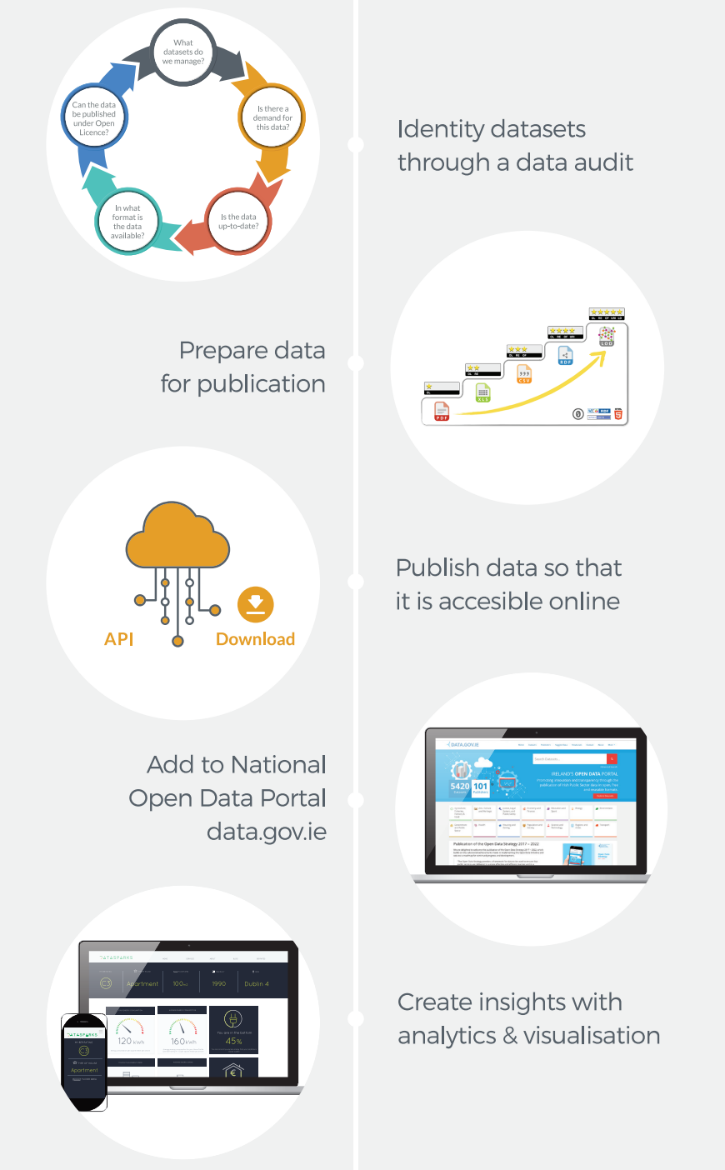 17
Host your own datasets..
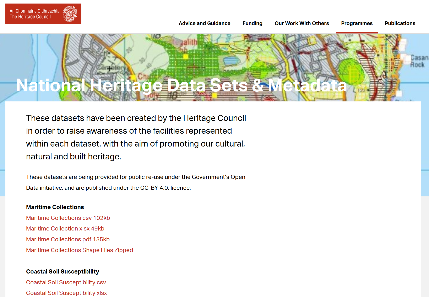 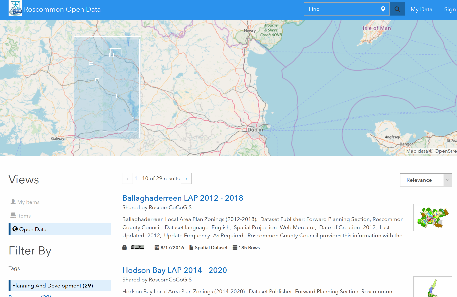 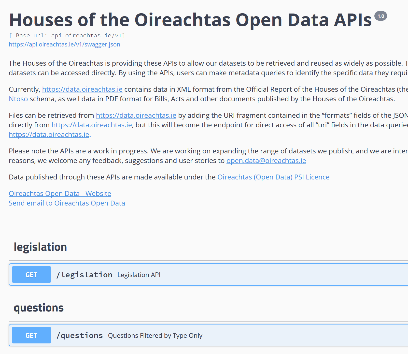 Host datasets on a shared service..
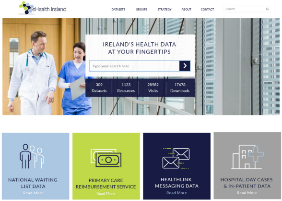 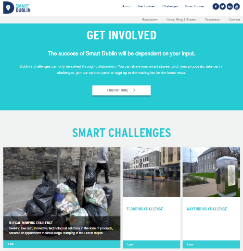 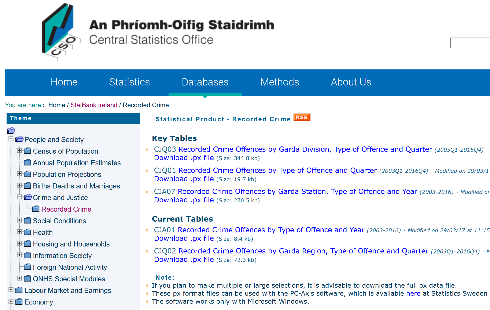 18
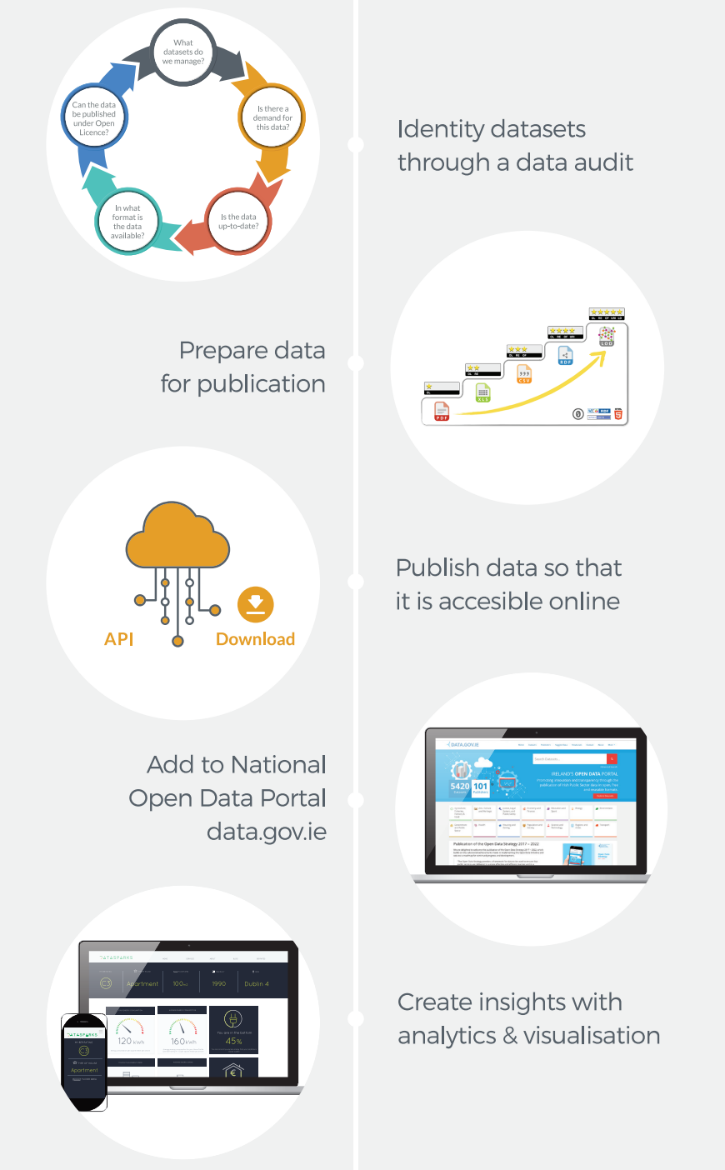 19
4. Add datasets to data.gov.ie
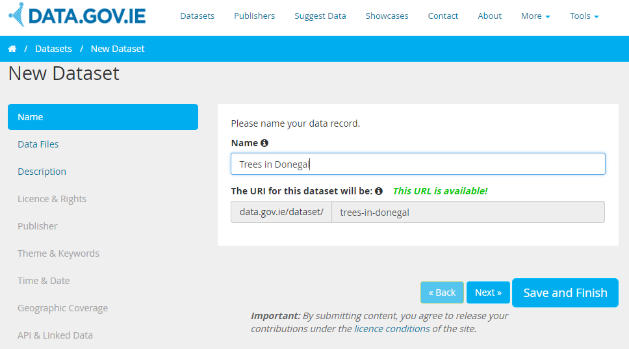 Manually add metadata to DGI via UI
Programmatically add metadata to DGI via the API (push)
Add metadata via Data Audit Tool
Create harvester to automatically update metadata on DGI (pull)
20
SmartCork
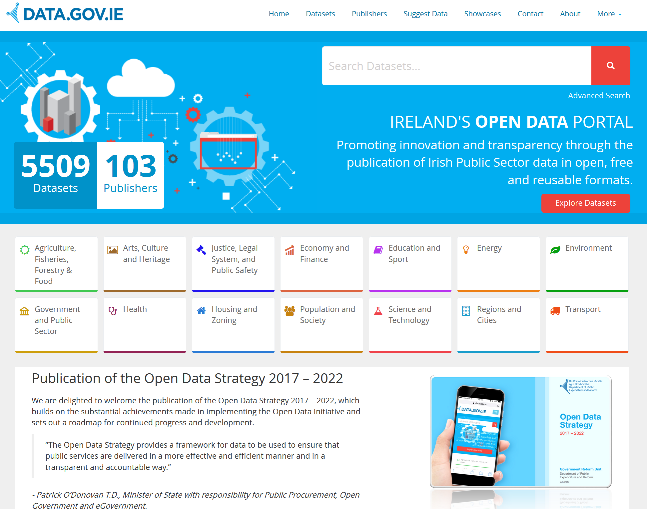 StatBank
Dublinked
StatCentral
Galway CoCo
ISDE
Galway City
Roscommon CoCo
eHealth Ireland
OSi
NTA
QQI
21
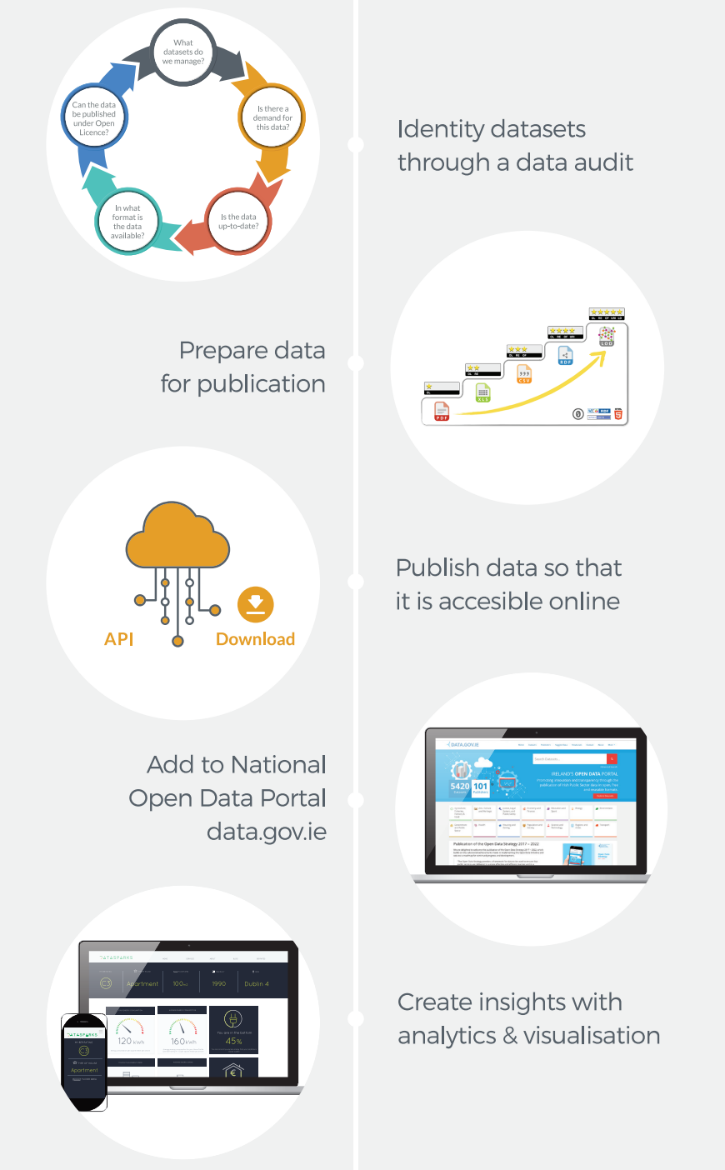 22
5. Data Use….. (Engage!)
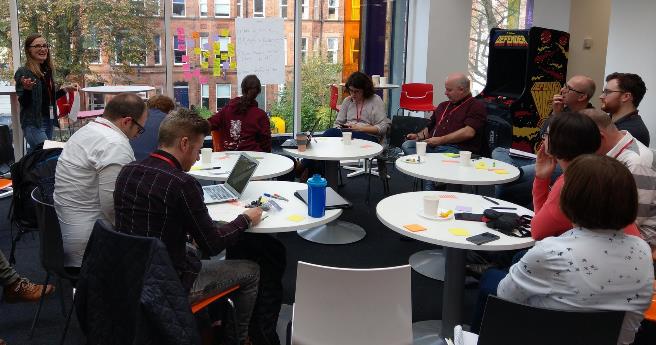 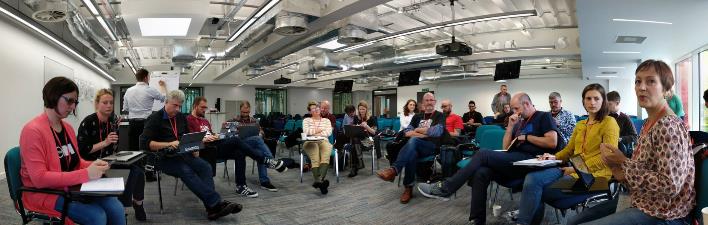 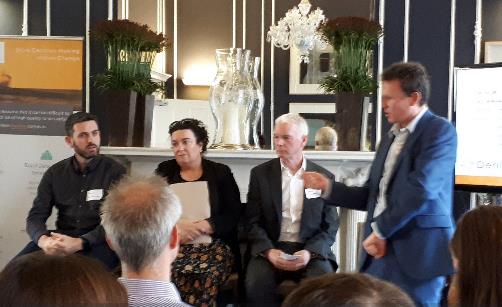 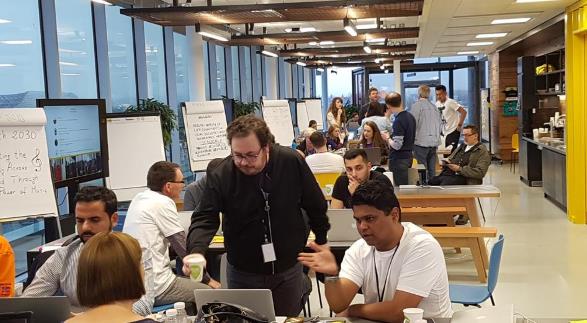 https://twitter.com/search?q=%23odcamp
https://twitter.com/search?q=%23opendataimpact
https://twitter.com/search?q=%23eh2030
23
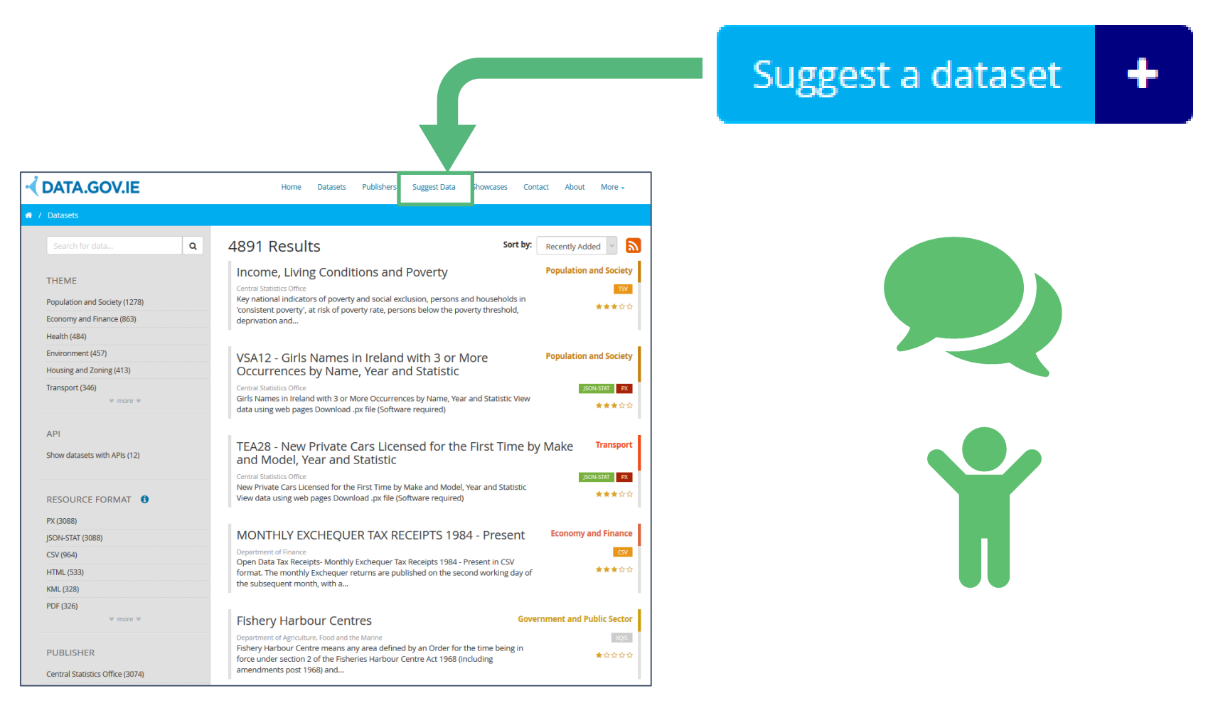 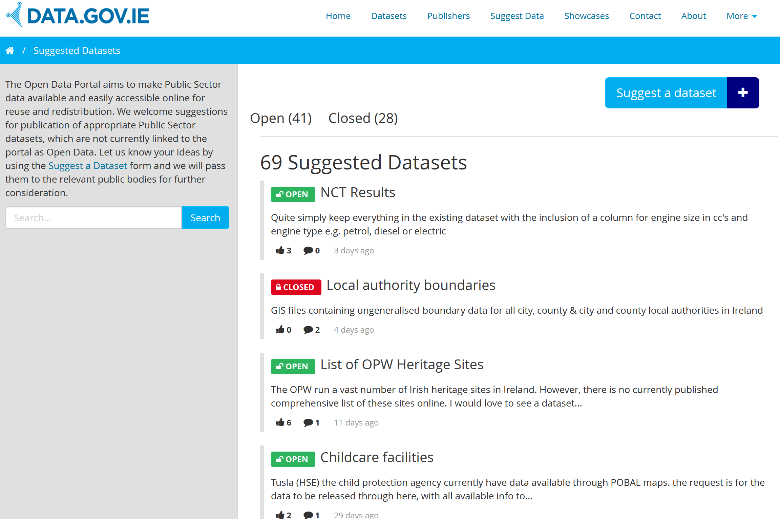 24
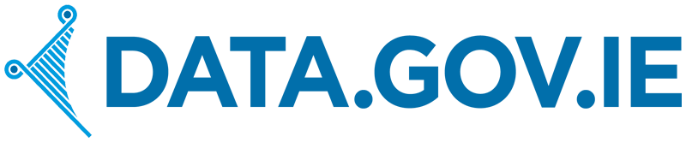 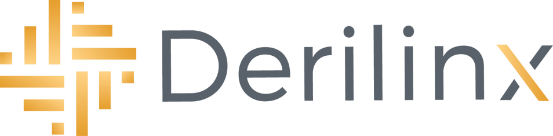 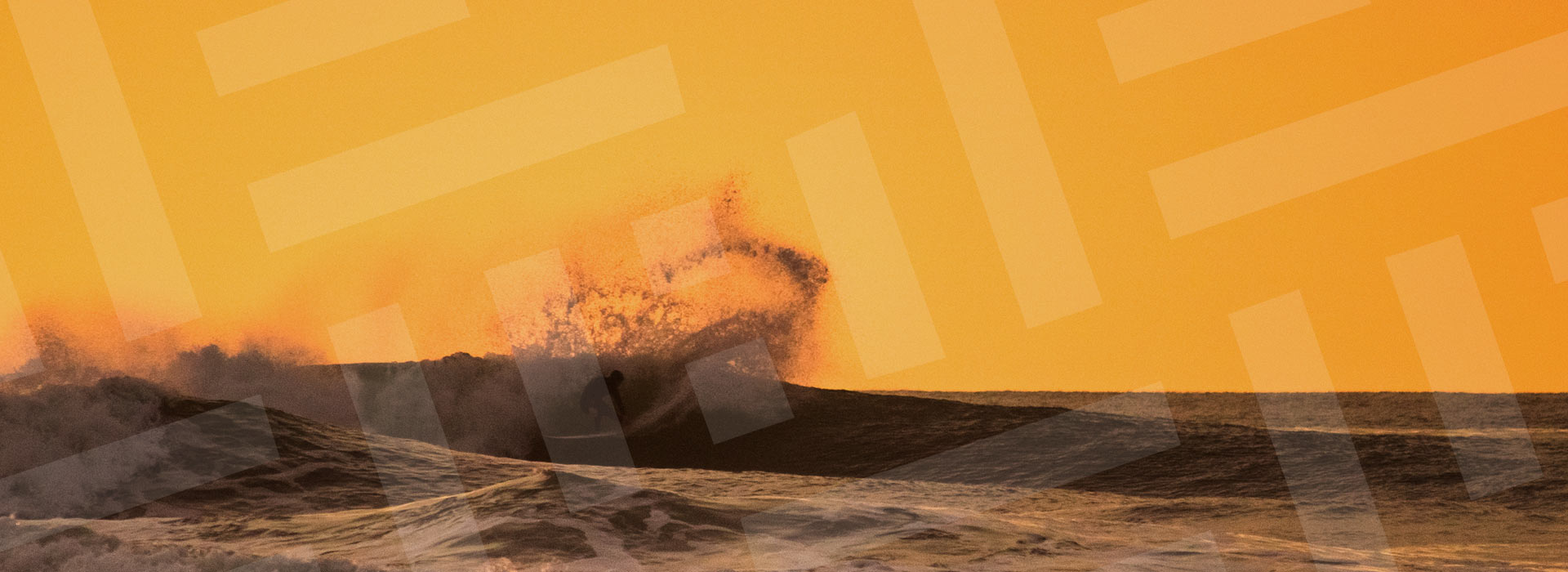 Publishing Open Data
24th Oct 2017
Deirdre Lee
@deirdrelee
@derilinx
www.derilinx.com